Improved Algorithmic Complexity for the 3SEQ Recombination Detection Algorithm
Outline
Introduction
The proposed algorithm
Improvement
Experimental results and discussion
2
Outline
Introduction
The proposed algorithm
Improvement
Experimental results and discussion
3
Recombination
4
Informative Sites
Not informative site
5
Double-breakpoint Recombinant
right-side is the most likely recombination breakpoint
6
Graph Representation
7
Maximum descent
0  1  2  3  4  5  6  7  8  9 10
A:+1 +1 +1 -1 -1 -1 +1 +1 +1 +1 -1
B:+1 +2 +3 +2 +1 +0 +1 +2 +3 +4 +3
8
Statistical Tests
9
Random Permutation
Maximum descent = 3
Maximum descent = 2
10
Statistical Tests
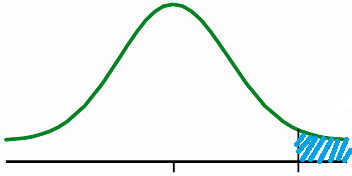 11
Outline
Introduction
The proposed algorithm
Improvement
Experimental results and discussion
12
Some Notations
13
Example
Md = 2
Md = 1
Md = 2
14
Some Notations
15
Some Notations
16
Some Notations
17
Dynamic Programming
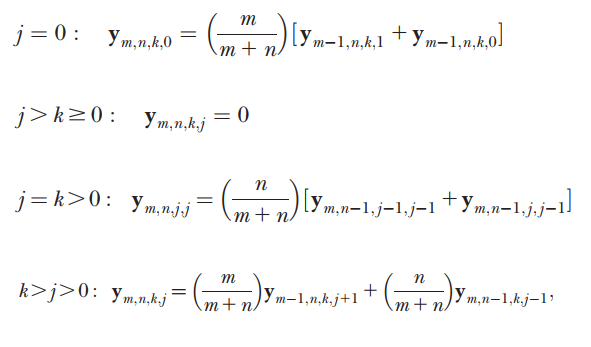 (1)
(2)
(3)
(4)
18
Dynamic Programming
19
Outline
Introduction
The proposed algorithm
Improvement
Experimental results and discussion
20
Rewritten
expanded by (1)expanded by (4)expanded by (3)
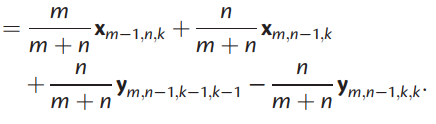 21
Recursive Relation
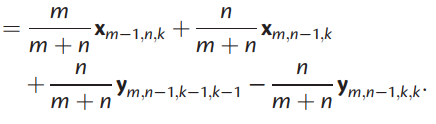 22
Improvement
23
Complexity Analysis
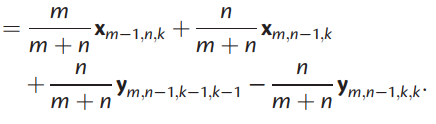 24
Complexity Analysis
25
Outline
Introduction
The proposed algorithm
Improvement
Experimental results and discussion
26
New Applications
The 3SEQ maximum descent statistic describes clustering patterns in sequences of binary outcomes, and is therefore not confined to recombination analysis.
27
New Applications (1) : Seasonality
A particular population behavior or climatic characteristic can be noted to occur or not occur every day.
E.g., rain or no rain
An ordered sequence of the days in the year will show if the occurrence of one of the behaviors is clustered and thus if this feature was seasonal in that one year.
28
New Applications (2) : Disease Severity
When a process is expected to behave at an intermediate range or when an observation is expected to be made at intermediate values only, this pattern can be tested.
E.g., Dengue virus (登革熱) does not cause severity for all ages equally. 
First infection (childhood) is typically nonsevere; secondary infections (older children or teenagers) have a higher chance of severity.
29
New Applications (2) : Disease Severity
Disease severity in a surveillance system should be seen in the intermediate age ranges.
Disease severity can be tested if each age band is overrepresented or underrepresented in the pool of patients experiencing dengue-like severe disease in a hospital.
30
Discussion
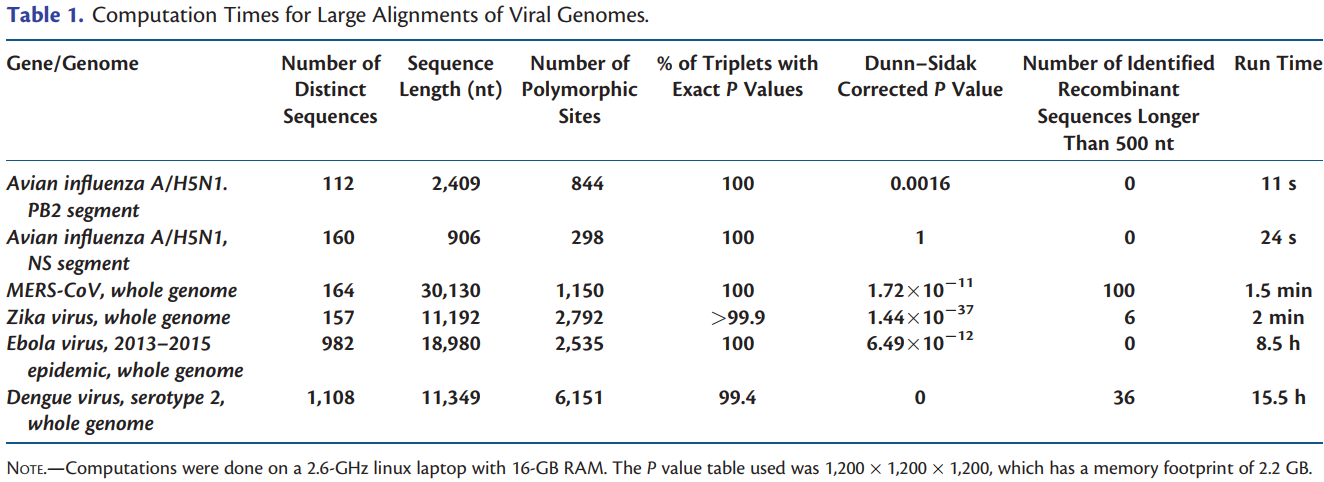 31
Discussion
In general, when recombinants are identified by a mosaicism statistic like the one used by 3SEQ, a phylogenetic analysis should be performed to ensure that the recombination signal is preserved when the entire evolutionary history of the sample is taken into account.
32